July 2023
Medium efficient scheduled channel access in next generation 802.11
Date: 2023-07-07
Authors:
Slide 1
Dmitry Akhmetov et al. , Intel Corporation
July 2023
Introduction
In 1926r0 we show the need for optimization of OTA signaling overhead to improve latency, throughput and reliability KPIs in various scenarios
Existing tools (SP allocations/SCS/QoS/Trigger Frame) enable better control of channel access but do NOT take full advantage of known scheduling requirements
The OTA overhead result in efficiency/capacity loss for the overall network
The range of scenarios where such improvements needed is broad:
Any environment (home, enterprise, industrial) where triggered and scheduled access is involved 
Large number of application have predictable frame arrival pattern 
Any real-time video- or audio- based application operates on predictable frame arrival (i.e., data burst every X ms where X is a function of FPS value/codec properties)
XR and Gaming applications follow predictable frame arrival patterns as well
 Even some local TCP-based flows (some XR flows may use TCP for data delivery; local file transfer)
A BSS with a mix of periodic and bursty applications benefit from optimized signaling, regardless of operation environment
Slide 2
Dmitry Akhmetov et al. , Intel Corporation
[Speaker Notes: Known scheduling requirements
Traffic periodicity
Latency bounds
Frame size]
July 2023
State of the Art: Scheduling with 802.11ax/be
Scheduled operations
(r)TWT SP reservation/negotiation
Triggered access.
MU and SU
P2P operations
QoS Signaling
SCS/QoS Characteristics
Gaps: 
Efficient and granular medium opportunities within allocated/negotiated SP or regular TXOPs
Large OTA signaling overhead
No support for repeating operations or semi-static operations that leverage QoS signaling
Slide 3
Dmitry Akhmetov et al. , Intel Corporation
July 2023
State of the Art: (r)TWT
rTWT provides protection and increase the chance for to AP get access to the channel
QoS Setup/Negotiation
(SCS/TSPEC/rTWT setup)
EDCA TXOP
rTWT SP
TF + UL DATA1 + BA
(STA1-STA4)
TF + UL DATAx + BA
(STA9-STA10)
TF + UL DATA3 + BA
(STA7-STA8)
DL DATA2 + BA
(STA5-STA6)
Depending on SP configuration (i.e. # of subscribed STAs, traffic periodicity, interarrival time, priority, burstiness) there is a trade off between power save and latency and medium efficiency:
Shorter SP with smaller number of devices which may lead to resource underallocation, especially with high OTA signaling overhead 
Longer SP with bigger number of devices which need to be present for longer time for service

Every triggered operation require a separate indication
Slide 4
Dmitry Akhmetov et al. , Intel Corporation
July 2023
Proposal 1: The need for announcement
A WiFi system would benefit from an upfront indication of a planned activity

The Announcement Frame can indicate TX/RX parameters upfront and describe SP/TXOP structure for better medium and power efficiency
Slide 5
Dmitry Akhmetov et al. , Intel Corporation
July 2023
Efficient scheduling operations for WiFi 8
EDCA TXOP
rTWT SP
Resource allocation/Announcement signaling based on polling or QoS setup
A single frame (or a phase) at the start of TXOP or SP may explicitly announce structure of ongoing operations 
May include:
list of participating STAs based on optional pre-polling or prior QoS negotiation/TWT setup/Traffic analysis
Duration of planned frame exchanges for more efficient power saving at STAs side
Optionally announce TX/RX configuration for planned operations to reduce OTA overhead from individual TF/Sig-B/U-SIG
Note: 
	this can be used for both scheduled and unscheduled operations, i.e. EDCA TXOP and TWT SP 
	optional polling can be done using existing NFRP or BRS frame exchanges
QoS Setup/Negotiation
(SCS/TSPEC/rTWT setup)
Resource Allocation / Announcement / Signaling
TF + UL DATAx + BA
(STA9-STA10)
DL DATA3 + BA
(STA7-STA8)
TF + UL DATA1 + BA
(STA1-STA4)
DL DATA2 + BA
(STA5-STA6)
STA 9 & 10 wake up here
STA 7 & 8 wake up here
I have nothing to TX to you and you have noting to send to me – STA 5 and 6 can go to sleep
Can be a phase or just a one-frame announcement
I plan to serve you in  a second sequence 
be present in 3 ms
I plan to serve you in 3rd sequence 
be present in 4 ms
From polling I know that you have X data to TX
Optional polling for presence \ resource requests
Announcement / resource allocation
based on polling or QoS setup
Slide 6
Dmitry Akhmetov et al. , Intel Corporation
July 2023
State of the Art: Triggered access with 802.11ax/be
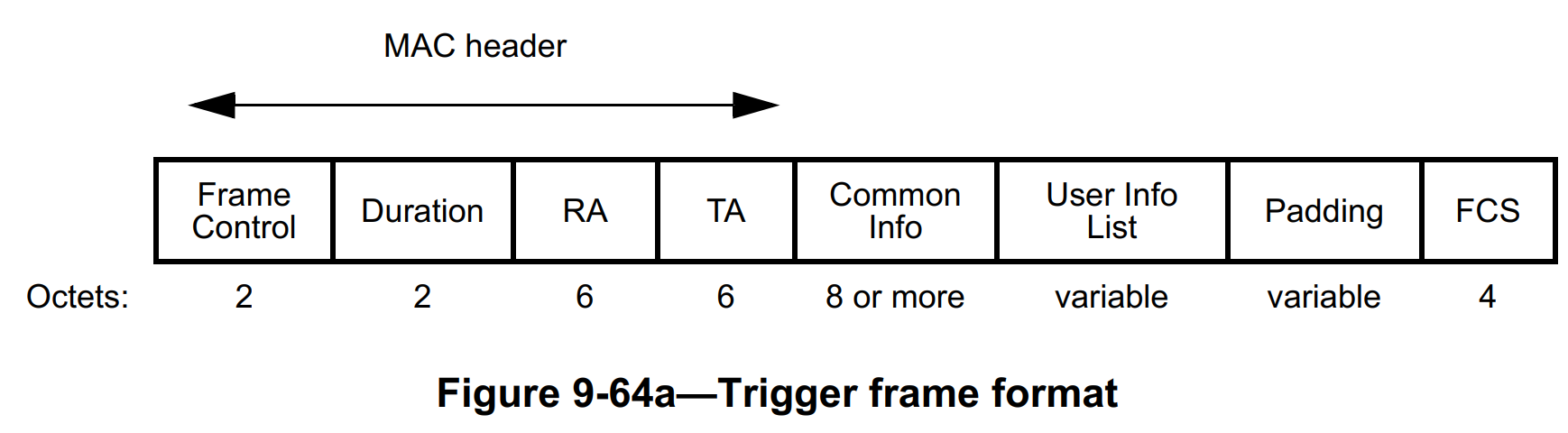 An AP provide full TX/RX config for STAs participating in any Triggered sequence, whether it is DL or UL








					
For predictable data flows it is reasonable to expect:
The use of SCS\TSPEC to provide service/flow requirements to an AP
The use of TWT/rTWT for service
Repeat from TXOP to TXOP or from SP to SP
AP may group STAs with similar traffic requirements/TX requirements

And yet AP include all information for every triggered frame exchange even if this information is the same

The OTA overhead per transmission sequence leads to inefficient medium use especially when available airtime is limited
Negotiated SP is relatively short, or medium is fragmented by an SP reservation pattern
Periodic Data
Basic TF size:
20 (HDR) + 8 (C. Info) + X*(5+1) (U. Info)
 4 users: 28+24=52 bytes
 8 users: 28+48=72 bytes
 16 users: 28+96=124 bytes
Triggered TXOP/ TWT SP
2ms
…
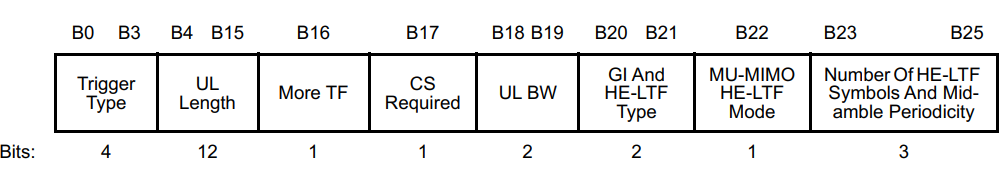 …
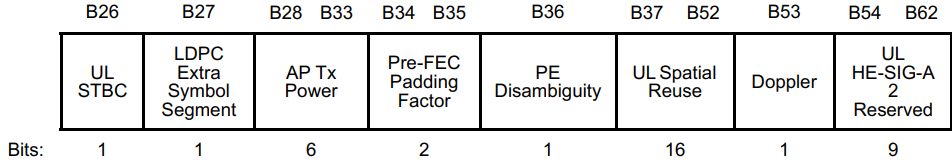 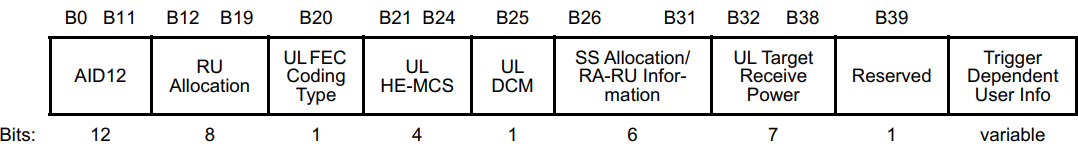 @ MCS 0
UL MU PPDU
TF
BA
…
static or semi-static pattern
SIFS
SIFS
16µs
16µs
128µs
200µs
298 µs*
(53 µs PHY preamble)
OTA overhead is of the same order as data TX time, e.g. 
~60%, 256B and 20Mhz @MCS8 
~80%, 256B and 80Mhz @MCS8
~40%, 10Kb and 80Mhz @MCS8
658 µs
Slide 7
Dmitry Akhmetov et al. , Intel Corporation
[Speaker Notes: cycles can occur because of frequent r-TWT SPs
Every SP fragment airtime. The more fragment – the bigger the loss from overhead]
July 2023
Proposal 2: The need for OTA optimization
Something that is not changing should not be repeated

Assign resources\parameters prior to actual frame exchange
Use compressed indication to reference the assigned parameters
Reuse assigned resources/parameters when needed
Slide 8
Dmitry Akhmetov et al. , Intel Corporation
July 2023
Efficient triggering operations for WiFi8
Resource allocation/negotiation

In frame exchange(s) prior to SP/TXOP start
E.g. : An AP can use regular TF/Sig to address groups of station with TBD signaling to indicate whether the group/configuration is persistent or not and assign a unique ID to that group/configuration

Announced at a start of TXOP/SP standalone or as a part of a learning phase before TXOP/SP

E.g. : An AP can provide information upfront in an  announcement frame at a start of TXOP/SP for each group/configuration with unique ID to address it

If necessary, an AP may renew/replace old configuration using same mechanisms (as above) or perform partial update using TBD frame exchange/signaling
...
rTWT SP1
rTWT SPx
EDCA TXOP1
...
TXOP or TWT Service Period
Resource Allocation
UL Frame exchange
DL Frame exchange
UL/DL frame exchange
Efficient Resource signaling 

in short(er) frames/fields using unique ID to address pre-allocated configuration(s)/STA groups
Ack
Ack
Efficient/regl TF
Efficient/reg. DL
…
…
Slide 9
Dmitry Akhmetov et al. , Intel Corporation
July 2023
Enhancing existing WiFi 7 triggering features into WiFi8
Today the SIG-B/U-SIG field and corresponding TF fields carry complete description for operation in DL and UL direction for all participating devices. This is required for every exchange even if parameters are the same from TXOP to TXOP or from SP to SP
Configurations/Parameters allocation/negotiation
An AP may distribute TX and RX parameters for groups of stations prior to actual data sequence
extend legacy exchange with additional TBD signaling whether the allocation is persistent or not
in a separate new resource announcement-like frame
which may carry SP/TXOP structure description as well
as a part of a new management frame exchange (e.g. part of SCS/TWT setup) 
AP may maintain multiple parameter sets for multiple STA groups
Configurations/Parameters indication
At a start of DL (in SIG-B/U-SIG  equivalent a.k.a. “Efficient Sig-B” or in “Lite Sig-B”) or UL (in TF equivalent a.k.a. “Efficient TF” or “Lite TF”) an AP indicate parameter set index to use during scheduled frame exchange
Configurations/Parameters update
AP may update/replace entire configuration by sending new one 
AP may distribute new one with the new ID
AP may perform partial update using TBD frame exchange/signaling
The use of legacy signaling is not prevented
Slide 10
Dmitry Akhmetov et al. , Intel Corporation
July 2023
Example of efficient scheduling and triggering for WiFi 8
Generic TXOP (EDCA or TWT SP)
The structure allow 
Indicate TXOP/SP structure beforehand for participating STAs to optimize power
Reduce OTA overhead by compressing it in one unified frame at a start of TXOP/SP
Efficiently indicate TX/RX information for each individual frame exchange
AP controlled EDCA access
P2P
Resource Negotiation/Allocation (optional)
Sequence1: 
UL
STA1-STA4
Config1
Sequence 2
UL
STA2-STA8 config 2
Sequence X
DL
STA1-STA4
Config 7
Resource Announcement (optional)
Lite ACK
Lite ACK
Lite-Trigger
TXOP-level Announcement
List frame exchanges with projected durations
Lists STAs per sequence
Corresponding configuration IDs or 
Optionally
Full TX/RX config for each or for some sequence(s)
Partial TX/RX config if update needed
Lite-DL
…
…
Resource negotiation 
Can be done as a part of independent management frame exchange
Can be propagated using regular Trigger Frame with additional indication to reuse it for future
Can be announced at a start of SP/TXOP in a new TXOP-level announcement frame
Lite-Trigger
Sequence ID
Configuration ID
Lite SIG-B\U-SIG
Sequence ID
Configuration ID
Low Overhead  exchanges using pre-allocated TX/RX configuration 
Further optimization is possible for better efficiency such as  preamble optimization (no legacy?), ack optimization, etc.
Other thoughts
The TXOP-level announcement and efficient (compressed) OTA signaling are independent. One can function without the other one
Recovery mechanism is in hands of an AP as AP is THE TXOP OWNER. 
In case of a failure an AP decide to retransmit/solicit frames as a part of the same sequence or later the same TXOP or in the next one. 
The announced projected duration for each sequence is not limiting
Further optimization for rigid TXOP structure is possible to achieve lower latencies
Slide 11
Dmitry Akhmetov et al. , Intel Corporation
[Speaker Notes: Not a “how to..” suggestion, but ONLY an examples:

Just an example TXOP- level announcement:
(seq1_duration=2ms, config ID=7 ;(which mean:  I reference config that was created for STA1-STA4 a while ago for MU UL). STA1-4 simply know what parameters to use by reading this ID
(seq2_duration=2ms, config ID=13; (which mean: I reference config that was created for STA5-6 a while ago for MU DL) STA5-6 simply know what parameters to se by reading this ID 
(seq3_duration=2ms, config ID=15; List=STA_INFO7,STA_INFO8, STA_INFO9, STA_INFO10 (which mean  - I’m announce config ID and parameters for it given in a following list)
(seq4_duration=3ms, config ID= NULL which mean “special value for some TBD special purposes which we don’t know at this moment about)


Example of possible implementations when a failure happen: 

AP project 2ms for seq1 (STA1-4), 2ms for seq2 (STA5-8), 2ms for seq3  (STA9-12). (seq2 and seq3 STAs “sleep” for extra 2ms and 4ms respectively from the start of TXOP.
AP get data in UL in seq1 experiencing 10% PER, so some frames need to be re-solicited.

Possible AP’s logic:

AP plan for some PER -> each projected sequence duration account for possible retries -> 
1.1) AP retransmit/re-solicit failed frame right away. When first seq1 is over, AP immediately send new TF to re-solicit data from STA1-STA4. Retry is successful, seq1 is “over”, AP move to seq2 and so on
AP plan that everything going to be perfect, So when first attempt for seq1 is over, 
2.1) AP decide to retry frame immediately -> STAs of seq2 wake up, but AP send TF to seq1 STAs -> STAs of seq2 
2.2) AP decide not to retry data and move to STAs of seq2 which just woke up -> failed frames of seq1 will be retried in a next TXOP/SP
(3) AP plan that there will be some errors, but hope to recover errors at the end of TXOP/SP. Every projected sequence duration only account for actual TX time
3.1) STAs of seq1 remain active to re-send data  while seq2 and seq3 are in progress. At the end of TXOP/SP AP poll /send missed frames possibly recombining STA1-STA12 in different groups
3.2) STAs of seq1 go to sleep to wake up at the seq2+seq3 boundary to be present for re-transmit sequence]
July 2023
Conclusion
We presented some ideas to improve triggered and scheduled channel access for better medium utilization with 
Structuring of a TXOP/SP to efficiently schedule bursty traffic together with others. 
Upfront resource allocation/assignment
Reduction of OTA signaling overhead by reusing repeating information to take advantage of known traffic patterns, whenever applicable.
Slide 12
Dmitry Akhmetov et al. , Intel Corporation
July 2023
SP
SP1: Do you support the idea of optimizing scheduled channel access by accounting for both predictable and bursty traffic (e.g. by reducing OTA overhead/signaling)?
SP2: Do you support the idea of structured TXOP/SP with multiple DL and UL exchanges (by using an TXOP announcement frame) ? 
SP3: Do you support the idea of upfront TX/RX parameters/resources allocation with an indication using optimized signaling during frame exchange?
SP4: Do you support the idea of upfront TX/RX parameters/resources allocation and TX/RX parameters reuse in an SP/TXOP?
Slide 13
Dmitry Akhmetov et al. , Intel Corporation
July 2023
Back up
Slide 14
Dmitry Akhmetov et al. , Intel Corporation